NOVEMBER
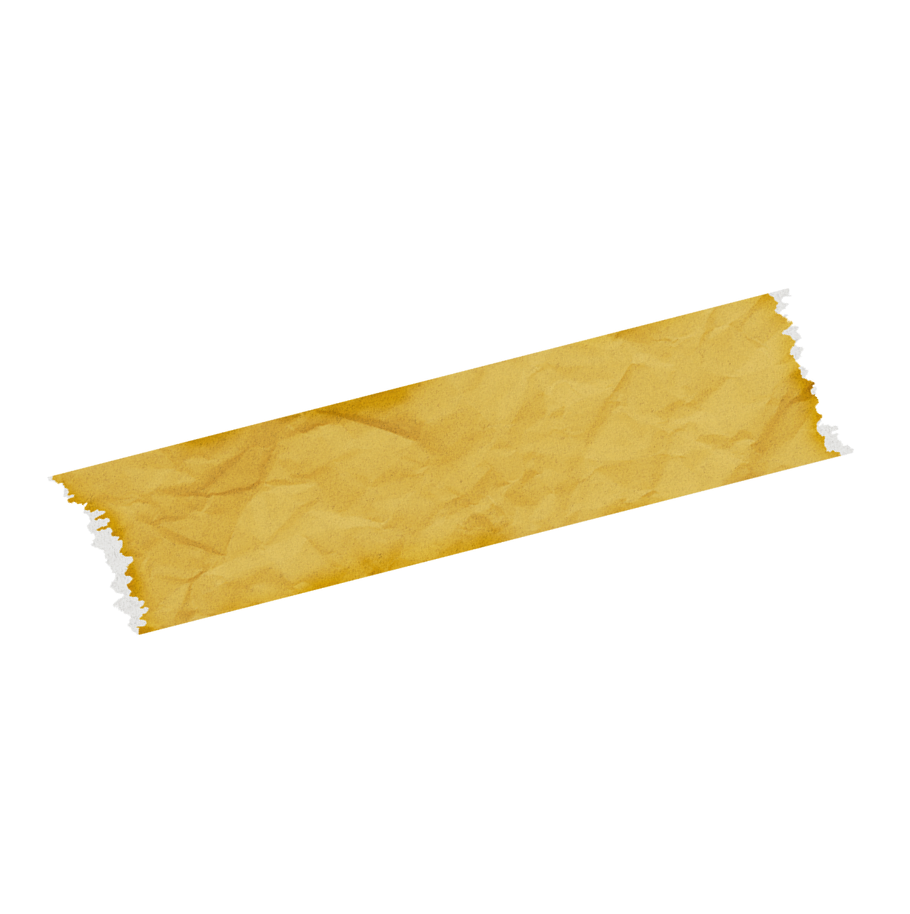 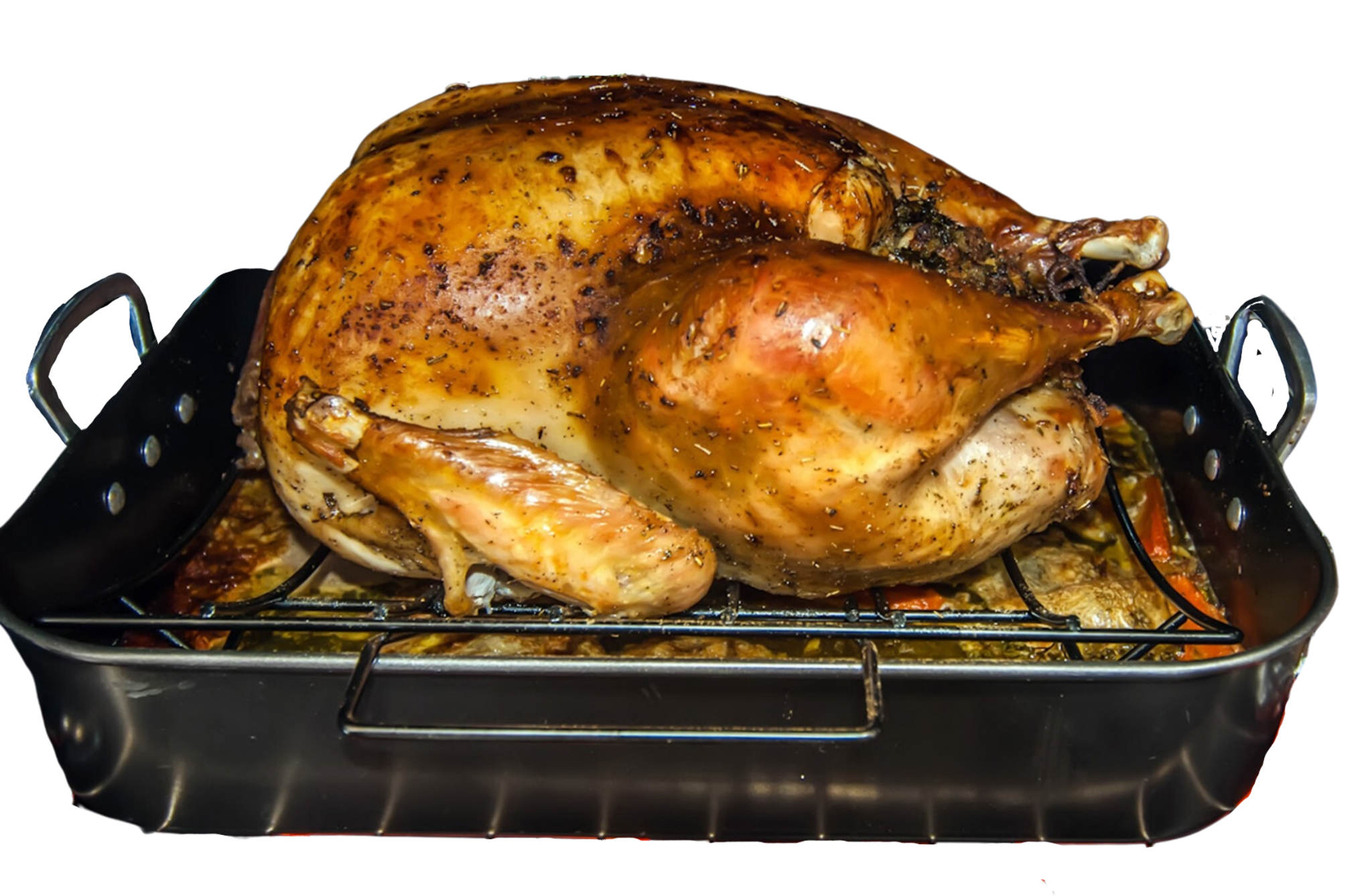 Daily Calendar
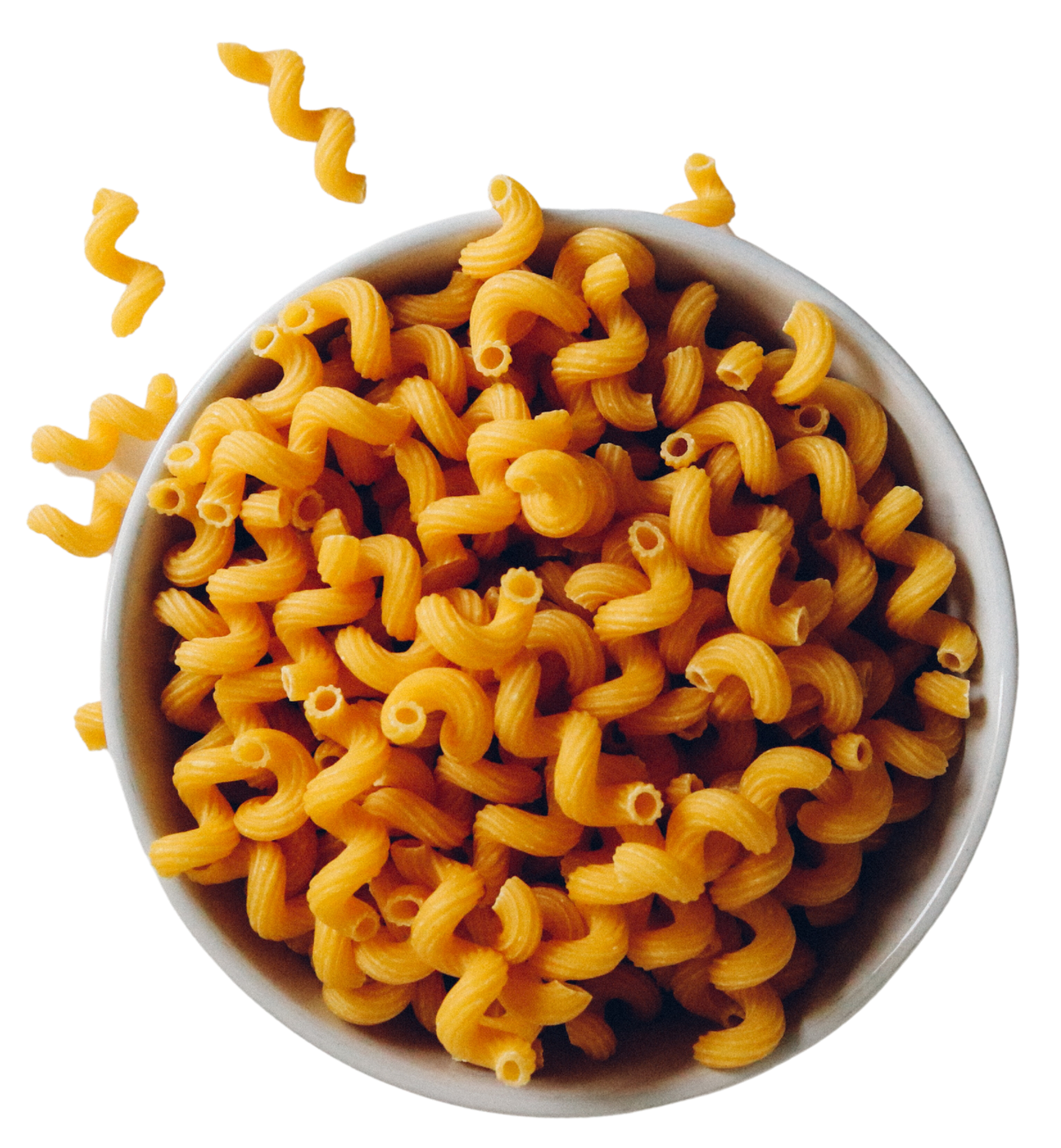 AGENDA
Week 1
Week 4
November 01-02
November 17-23
Week 2
Week 5
November 03-09
November 24-30
Week 3
extra topic
November 10-16
Elaborate here
NOVEMBER
2025
01
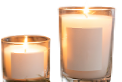 02
03
04
05
06
07
08
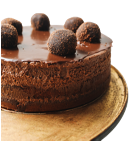 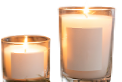 09
10
11
12
13
14
15
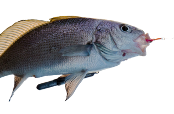 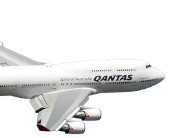 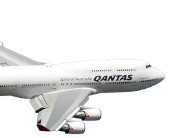 16
17
18
19
20
21
22
24
25
27
28
29
23
26
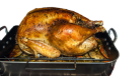 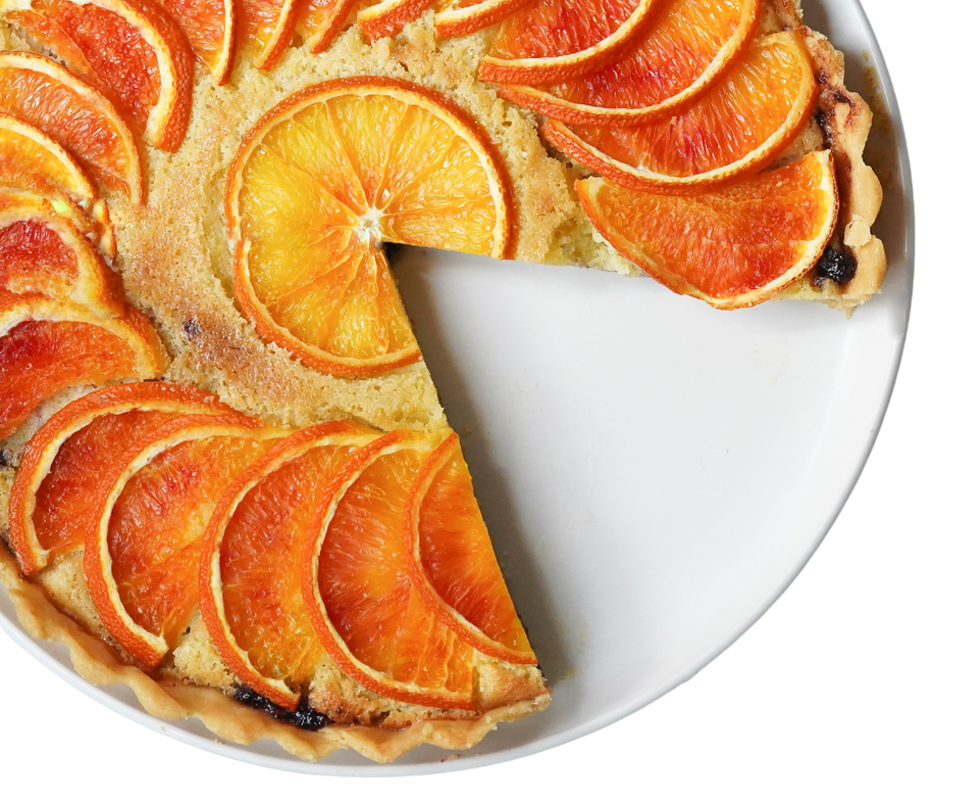 week one
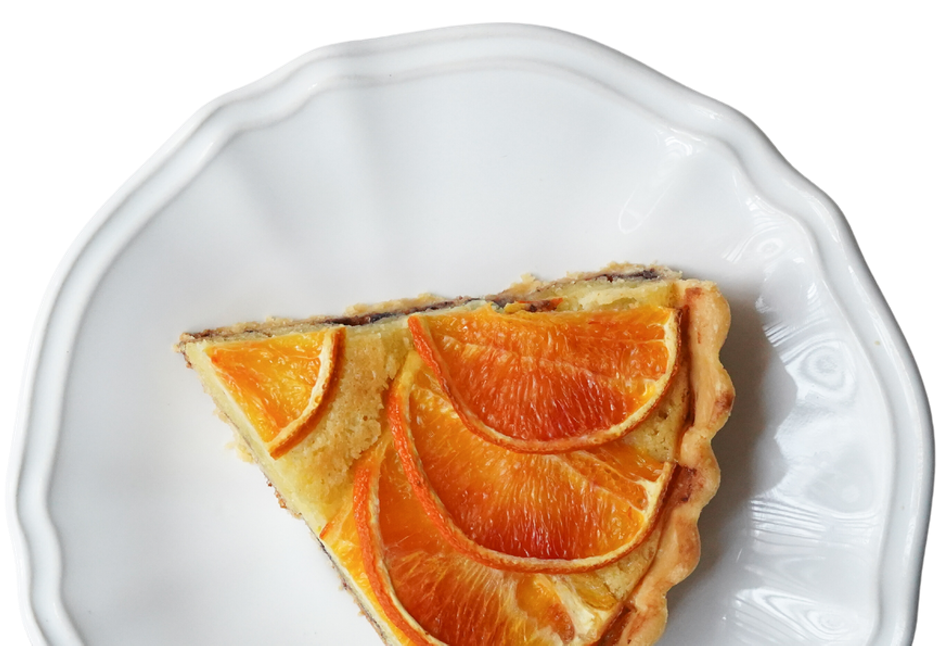 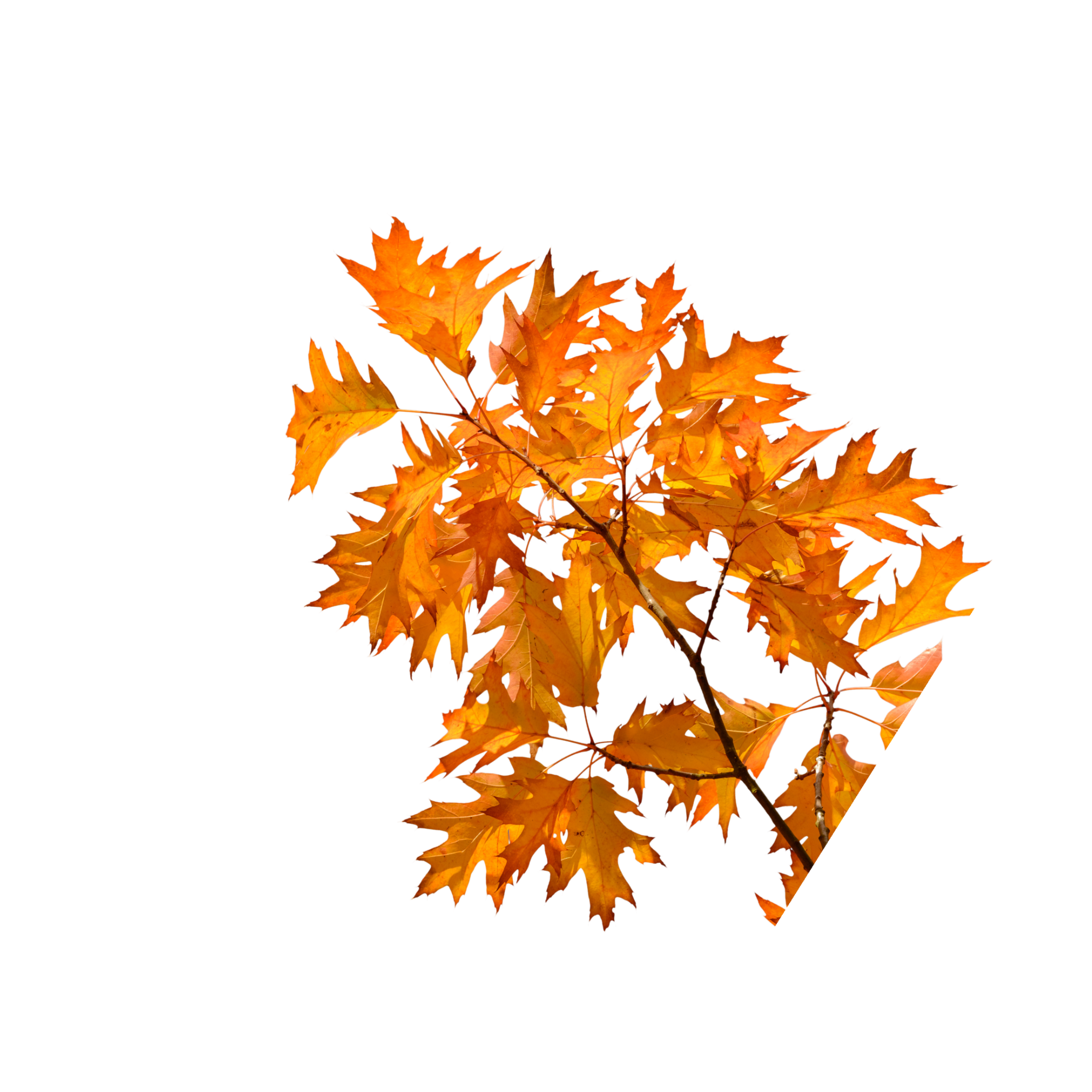 TO DO LIST
workout
work
Elaborate on the task here
Elaborate on the task here
study
class
Elaborate on the task here
Elaborate on the task here
grocery
play basketball
Elaborate on the task here
Elaborate on the task here
walk dog
hang out
Elaborate on the task here
Elaborate on the task here
dinner with
watch tv
Elaborate on the task here
Elaborate on the task here
alone time
sleep
Elaborate on the task here
Elaborate on the task here
ALL SOULS’ DAY
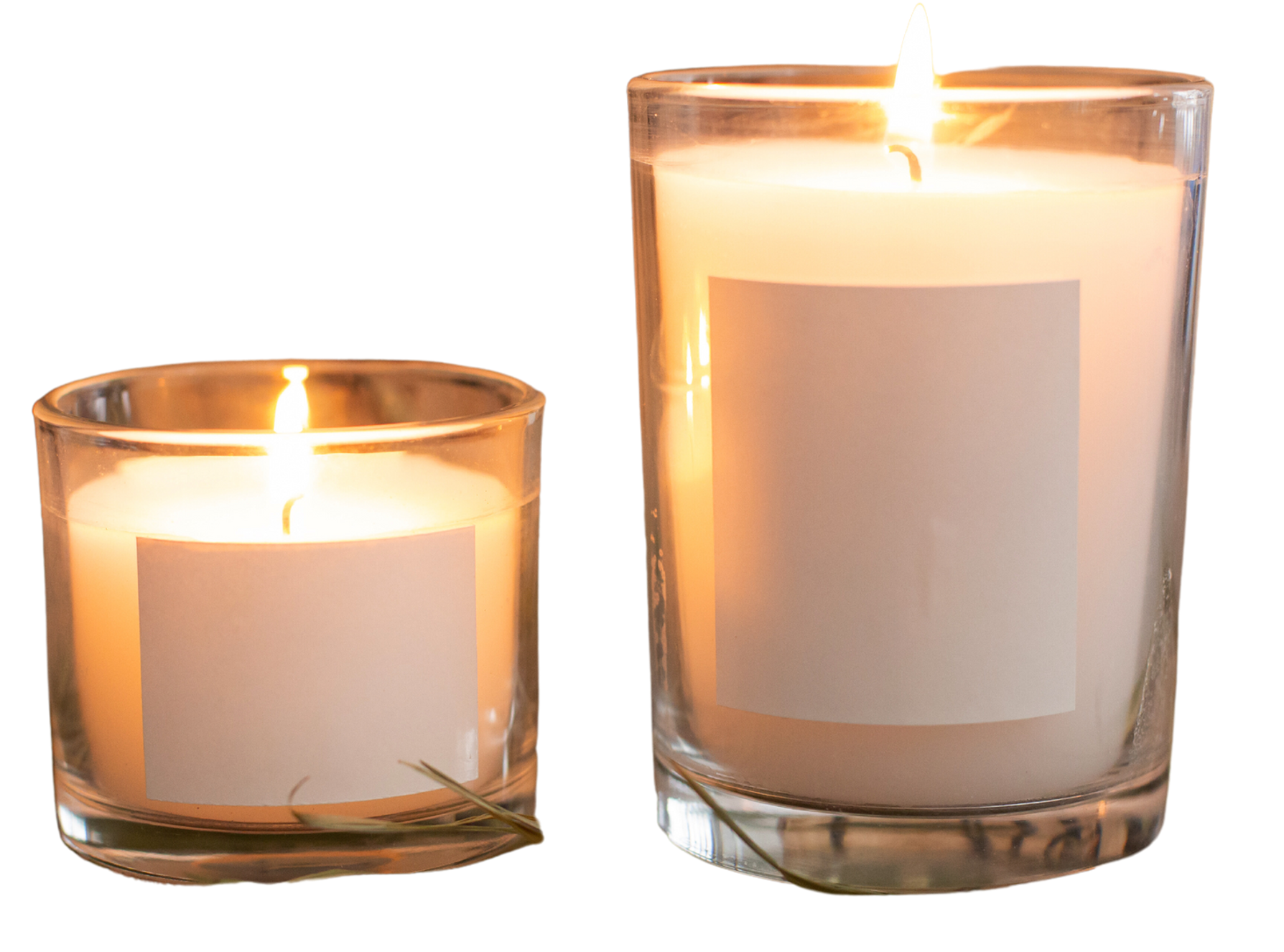 Elaborate on the topic here. Adding context can help you fully visualize daily tasks. Lorem ipsum dolor sit amet, consectetur adipiscing elit, sed do eiusmod tempor incididunt ut labore et dolore magna aliqua. Ut enim ad minim veniam, quis nostrud exercitation ullamco laboris nisi ut aliquip ex ea commodo consequat. Duis aute irure dolor in reprehenderit in voluptate velit esse cillum dolore eu fugiat nulla pariatur. Excepteur sint occaecat cupidatat non proident, sunt in culpa qui officia deserunt mollit anim id es.
Task 1
Task 1
Task 1
Task 1
Task 1
Task 1
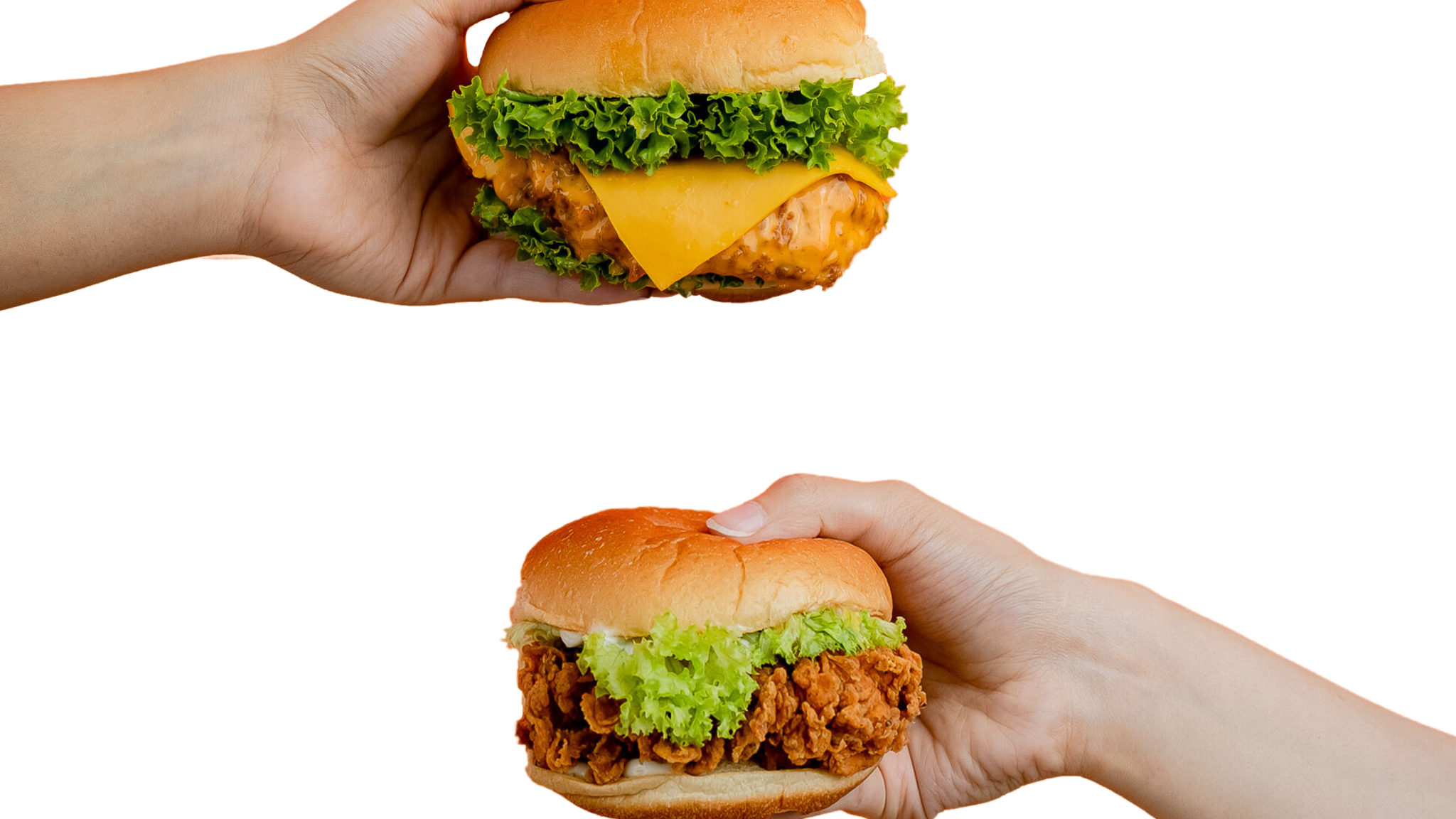 week two
MY BIRTHDAY
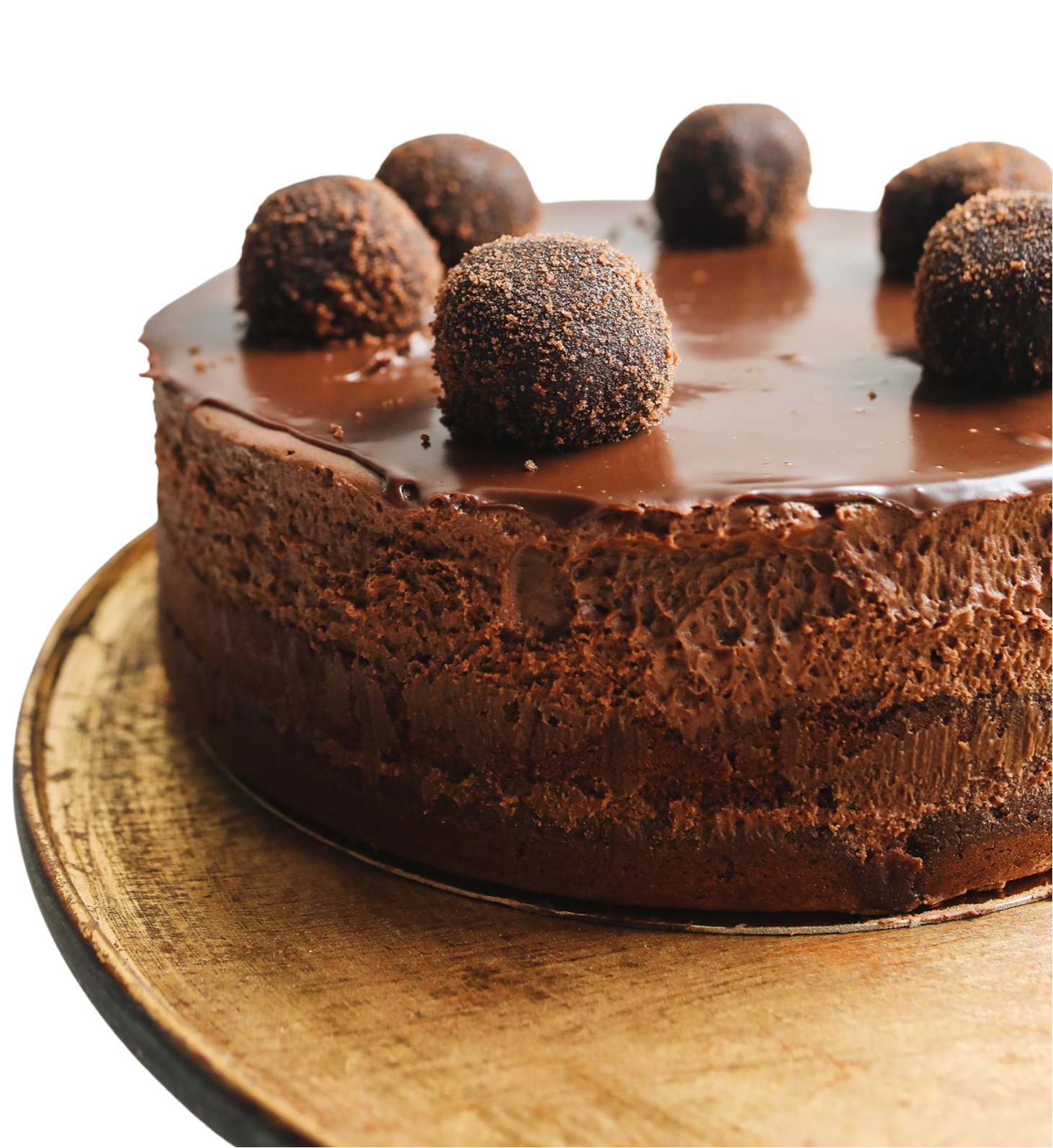 Elaborate on the topic here. Adding context can help you fully visualize daily tasks. 

Lorem ipsum dolor sit amet, consectetur adipiscing elit, sed do eiusmod tempor incididunt ut labore et dolore magna aliqua. Placerat duis ultricies lacus sed turpis tincidunt id aliquet risus. Aliquet porttitor lacus luctus accumsan tortor. Iaculis eu non diam phasellus. Maecenas sed enim ut sem viverra aliquet. Mauris augue neque gravida in fermentum et sollicitudin ac. Sit amet luctus venenatis lectus. Mauris sit amet massa vitae tortor. Ut faucibus pulvinar elementum integer enim. Aliquam ut porttitor leo a diam. Erat imperdiet sed euismod nisi porta lorem. Venenatis urna cursus eget nunc scelerisque viverra mauris.
HOW ARE YOU FEELING?
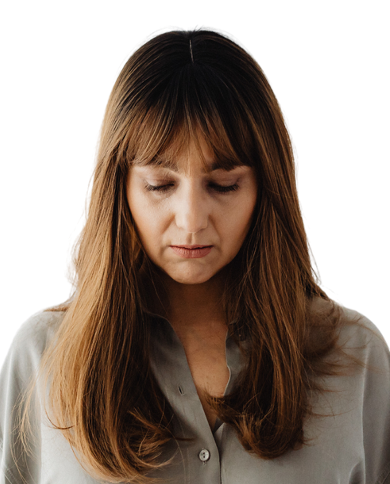 happy
sad
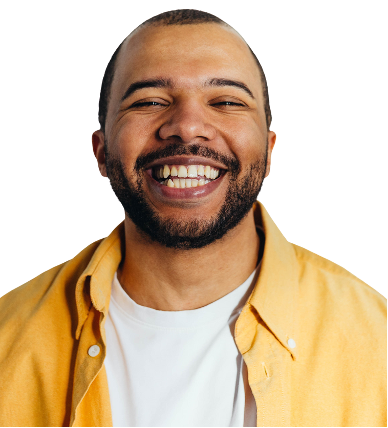 Elaborate on your feelings here. Lorem ipsum dolor sit amet, consectetur adipiscing elit, sed do eiusmod tempor incididunt ut labore et dolore magna aliqua.
Elaborate on your feelings here. Lorem ipsum dolor sit amet, consectetur adipiscing elit, sed do eiusmod tempor incididunt ut labore et dolore magna aliqua.
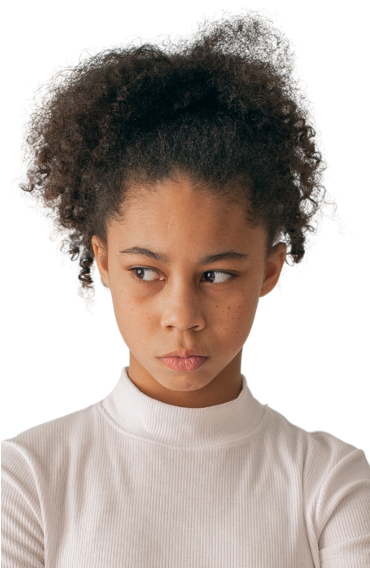 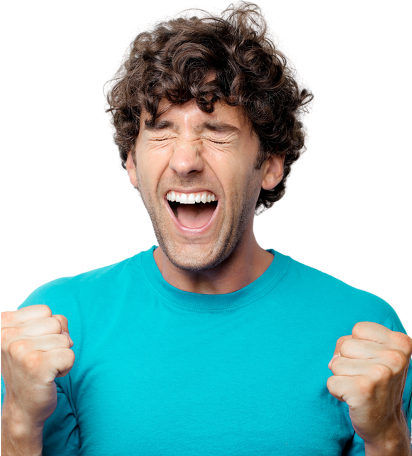 anxious
excited
Elaborate on your feelings here. Lorem ipsum dolor sit amet, consectetur adipiscing elit, sed do eiusmod tempor incididunt ut labore et dolore magna aliqua.
Elaborate on your feelings here. Lorem ipsum dolor sit amet, consectetur adipiscing elit, sed do eiusmod tempor incididunt ut labore et dolore magna aliqua.
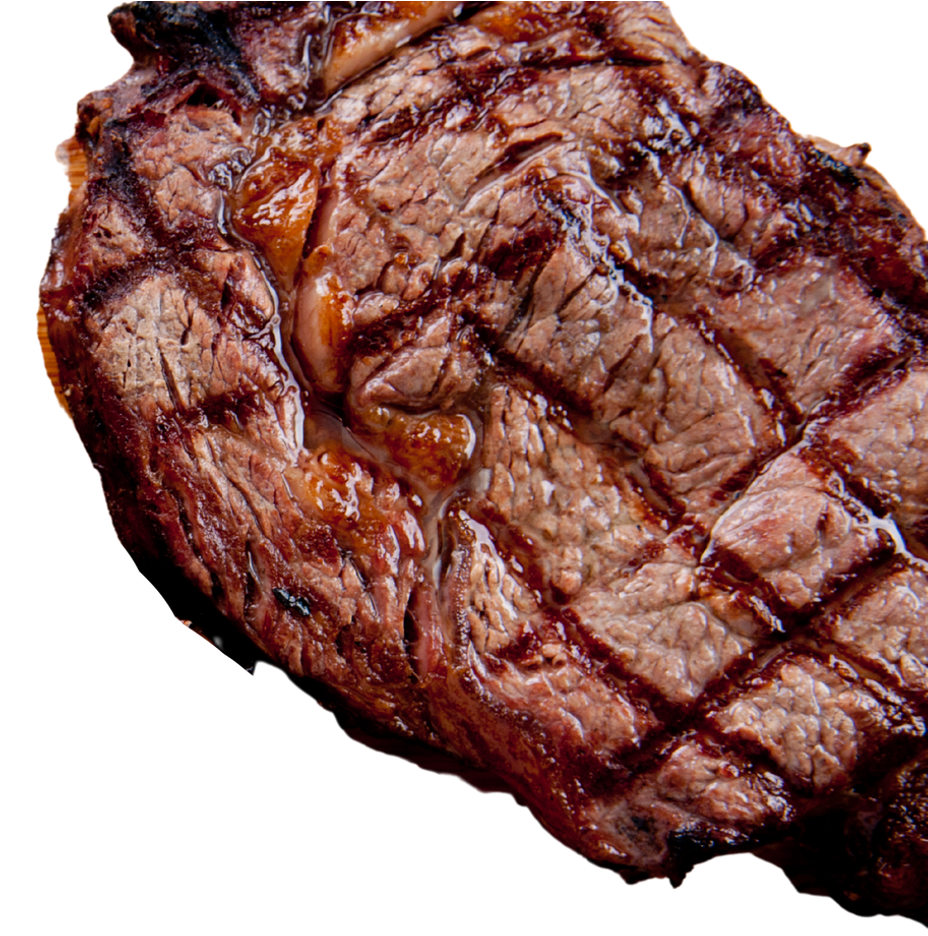 week three
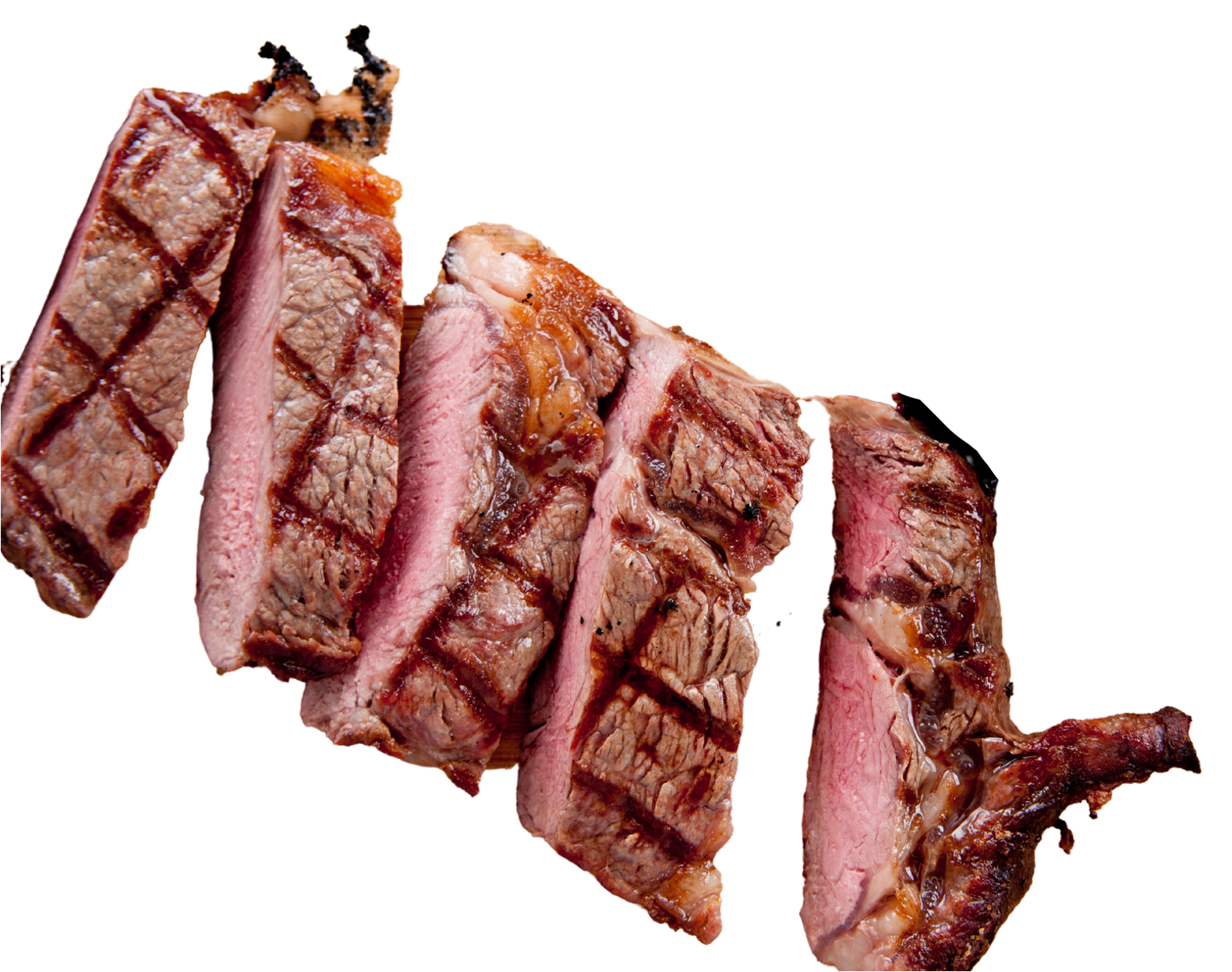 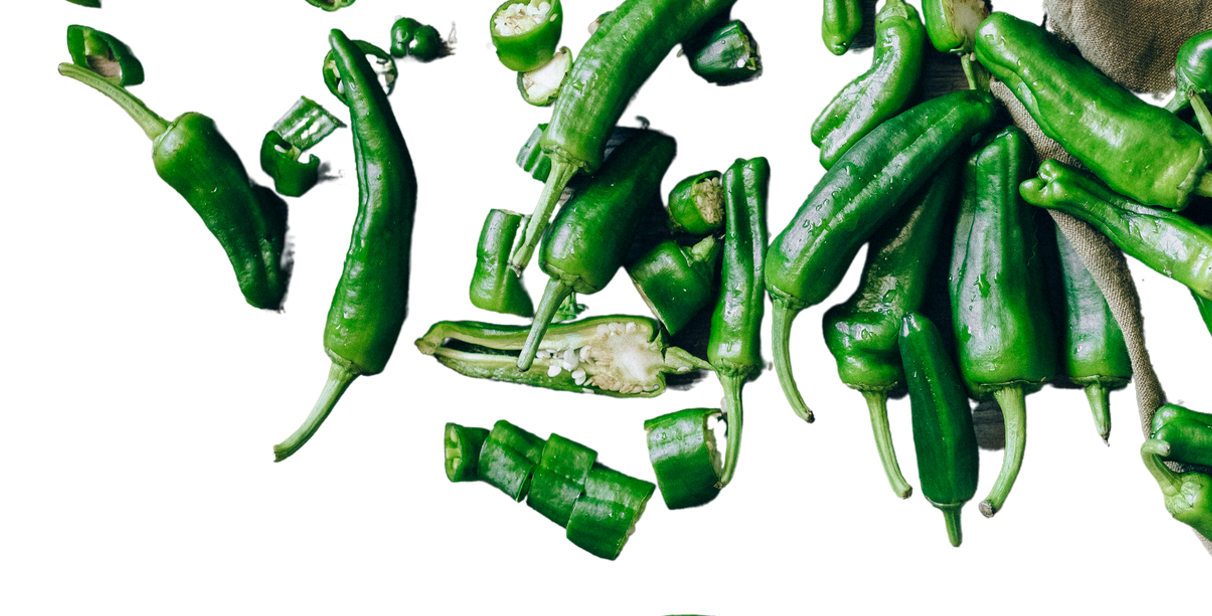 BY THE HOUR
07:00
13:00
19:00
Wake up & get ready
Go to work
Have dinner
08:00
14:00
20:00
Have breakfast
Work
Do chores
09:00
15:00
21:00
Have coffee
Work
Watch TV
10:00
16:00
22:00
Go to class
Work
Play video games
11:00
17:00
23:00
Go to 2nd period
Work
Prepare for bed
12:00
18:00
00:00
Lunch
Work
Go to bed
MONTHLY HABIT STATISTICS
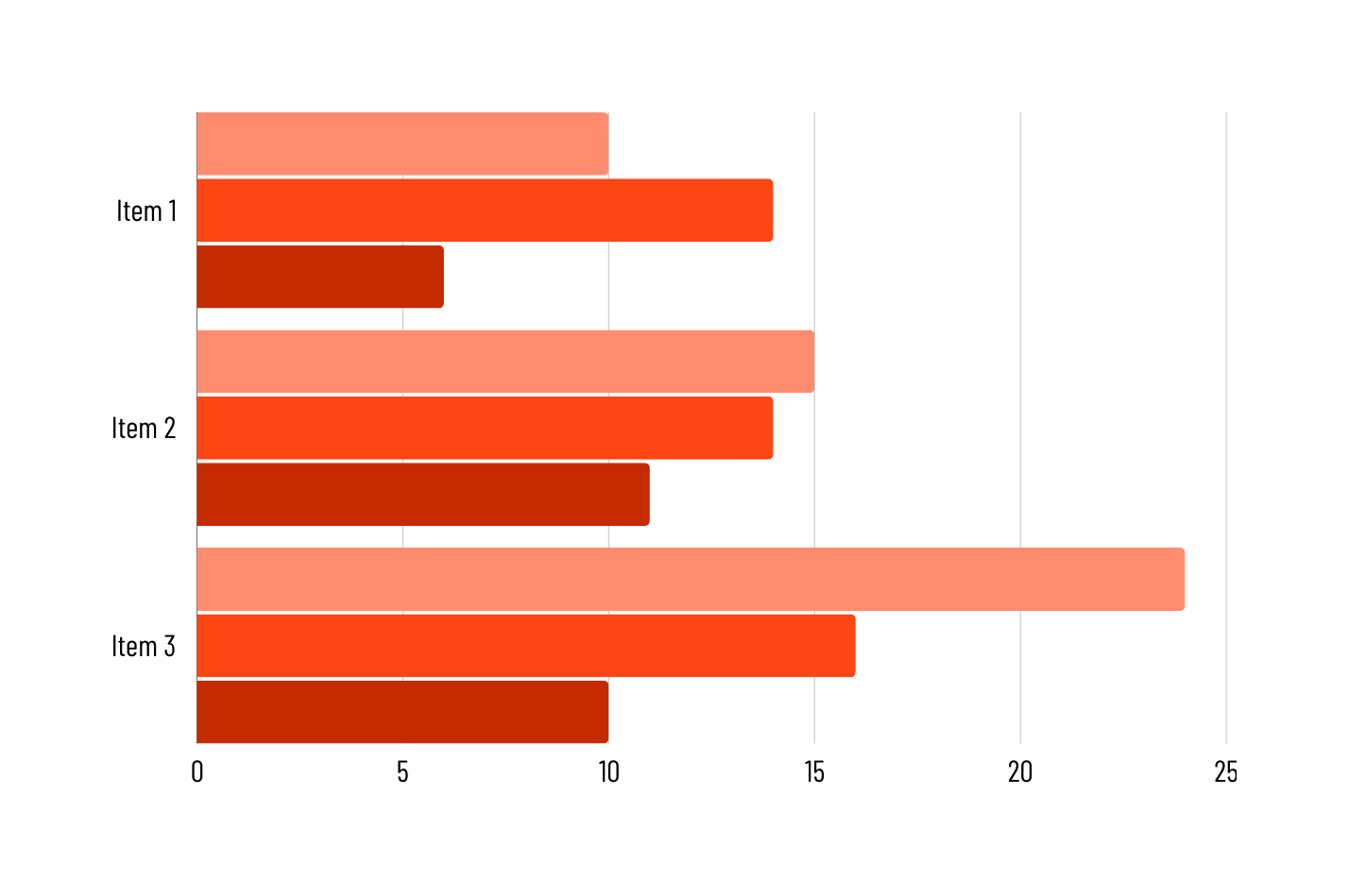 ITEM 1
Elaborate on the statistic here.
ITEM 2
Elaborate on the statistic here.
ITEM 3
Elaborate on the statistic here.
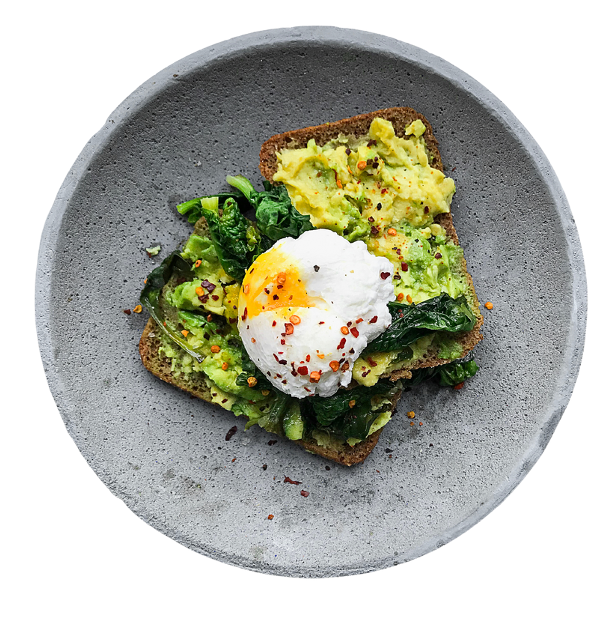 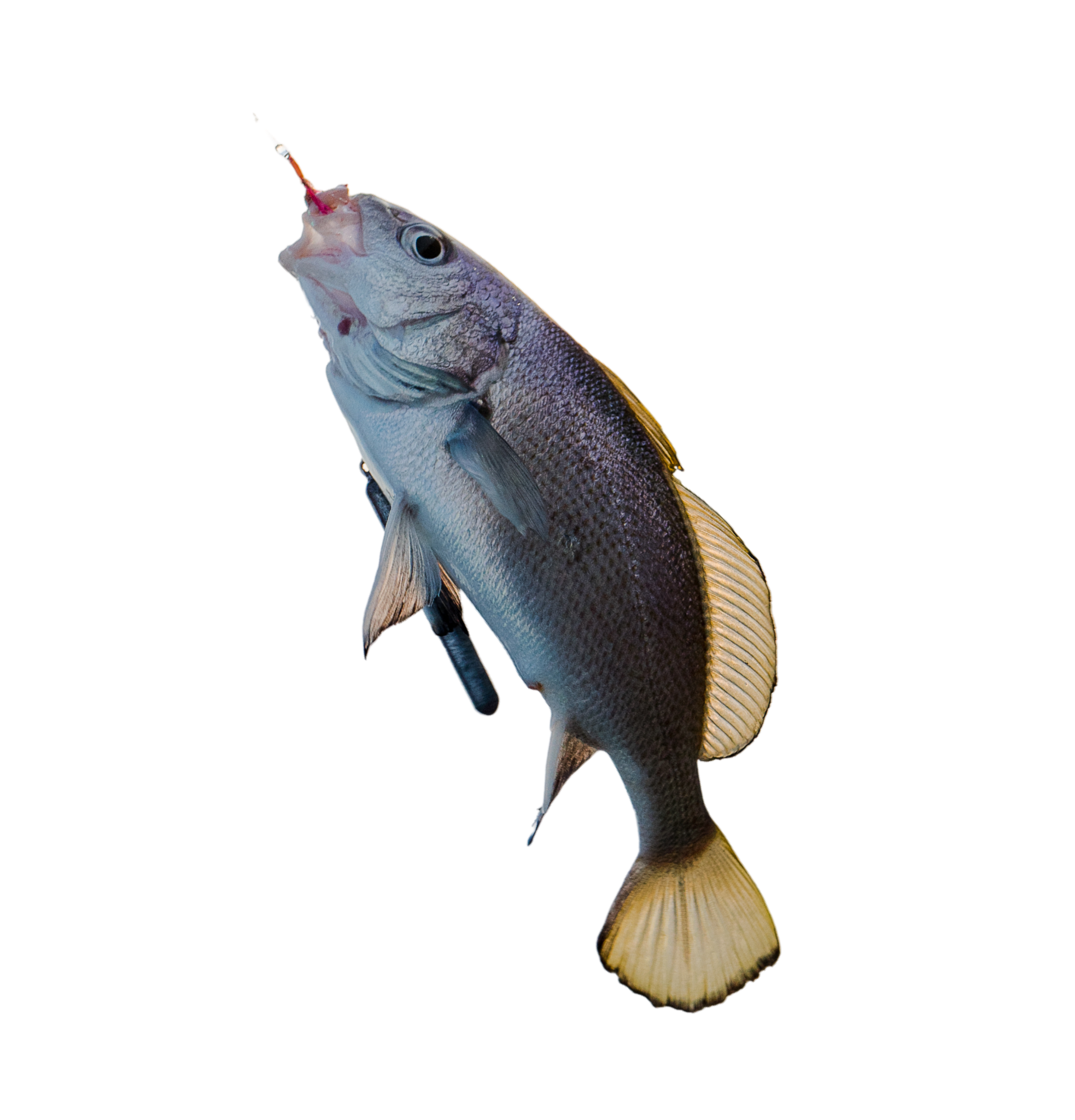 Elaborate on the topic here. Adding context can help you fully visualize daily tasks. 

Lorem ipsum dolor sit amet, consectetur adipiscing elit, sed do eiusmod tempor incididunt ut labore et dolore magna aliqua. Placerat duis ultricies lacus sed turpis tincidunt id aliquet risus. Aliquet porttitor lacus luctus accumsan tortor. Iaculis eu non diam phasellus. Maecenas sed enim ut sem viverra aliquet.
FISHING DAY
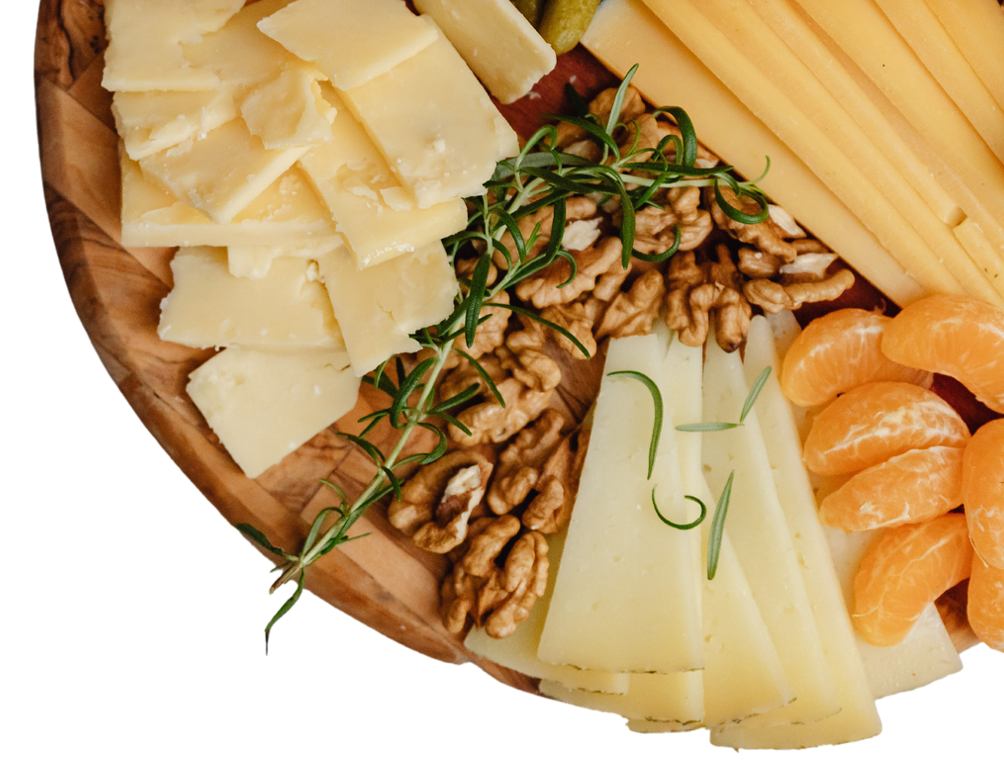 week four
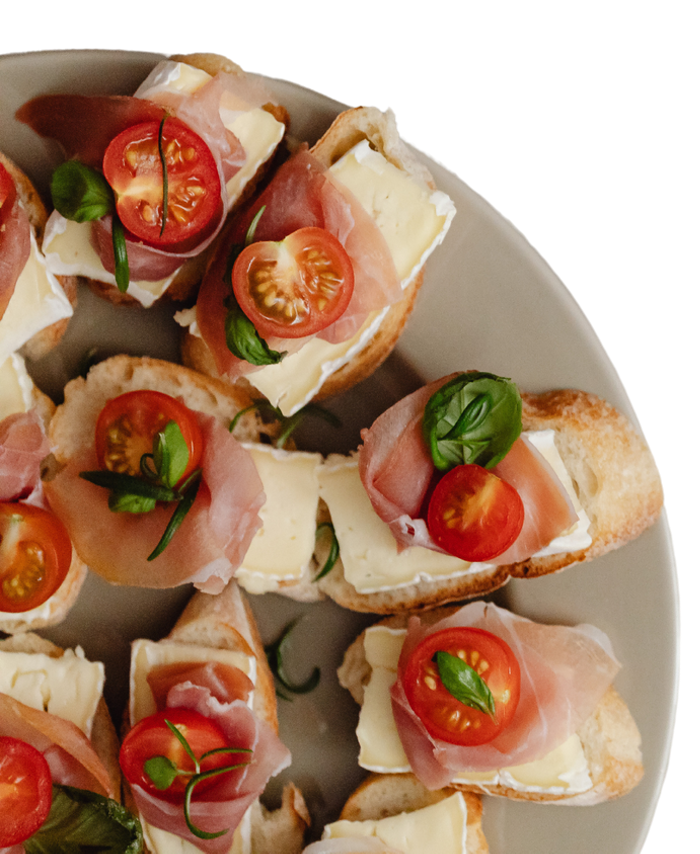 TRIP ITINERARY
TRIP PHOTOS
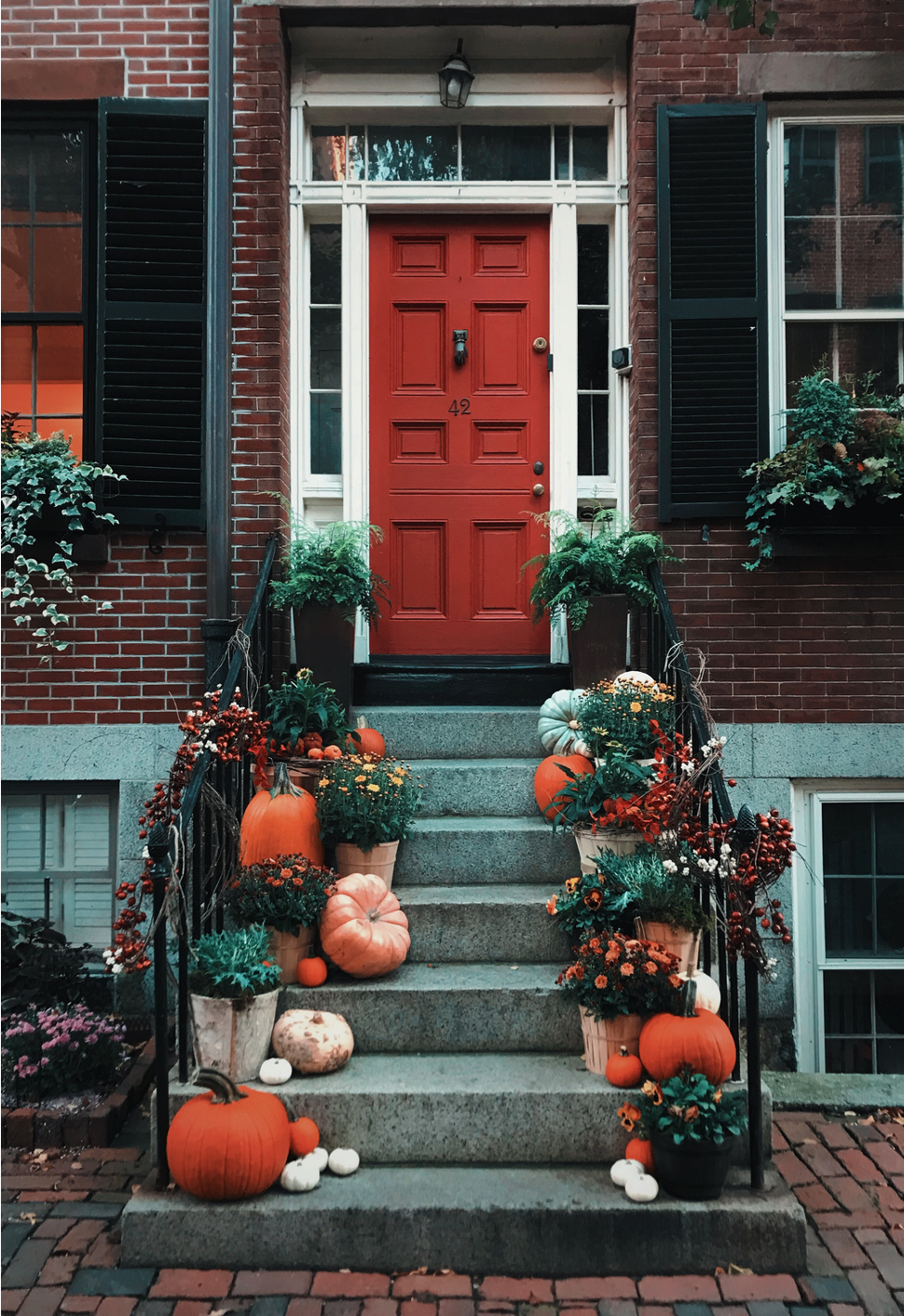 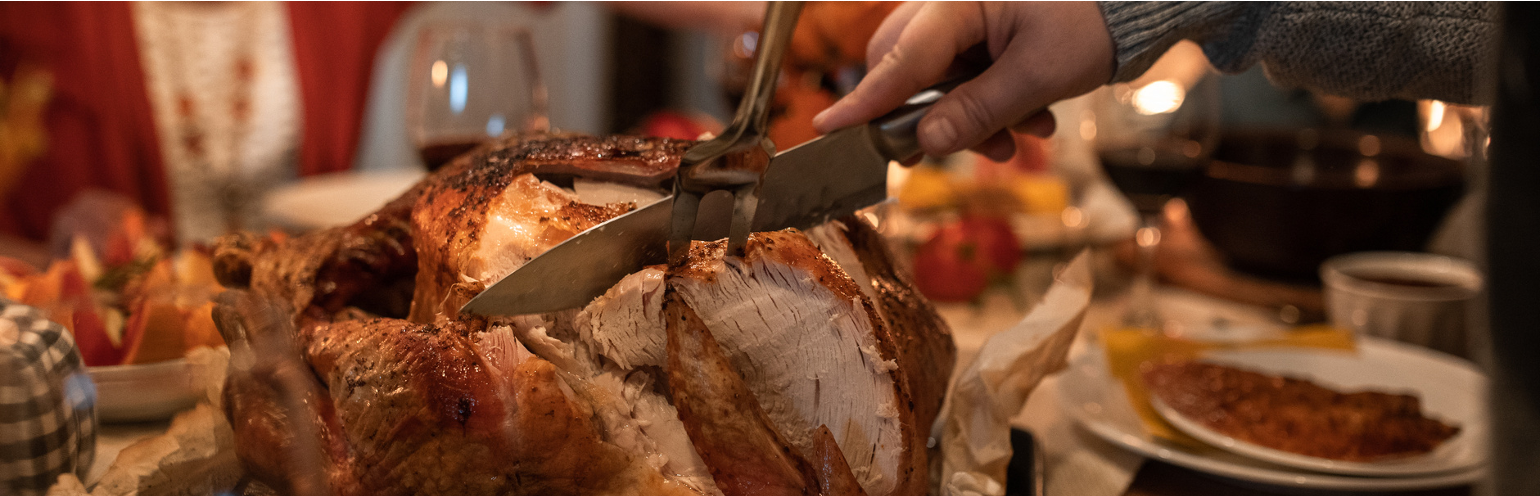 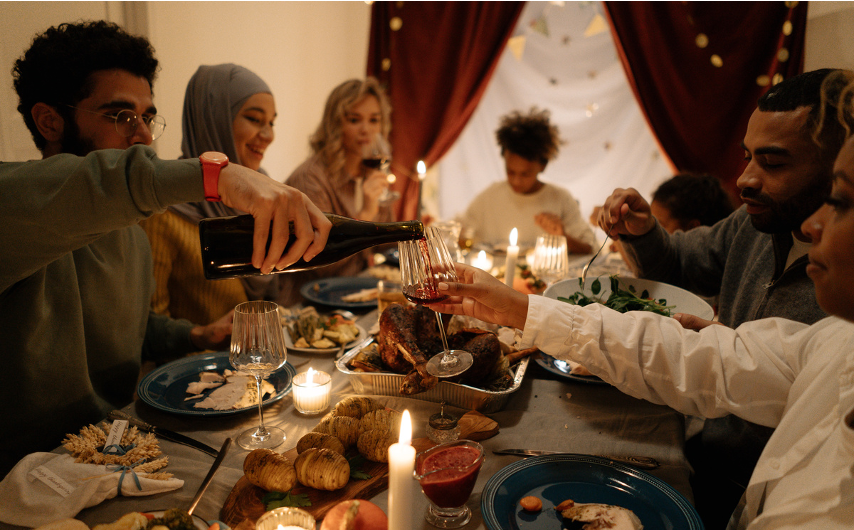 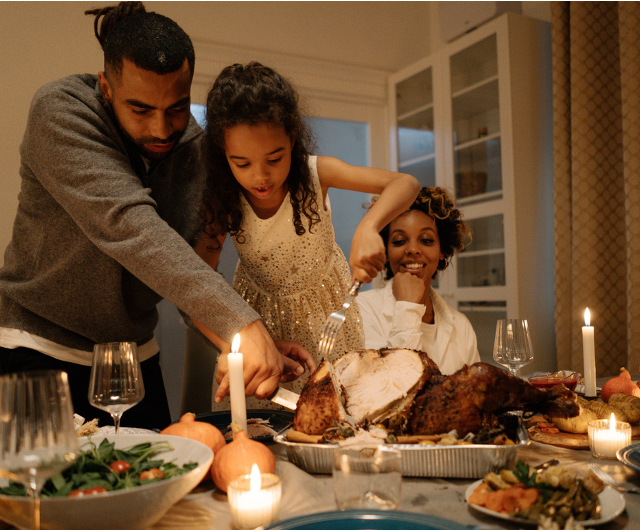 THANK YOU!
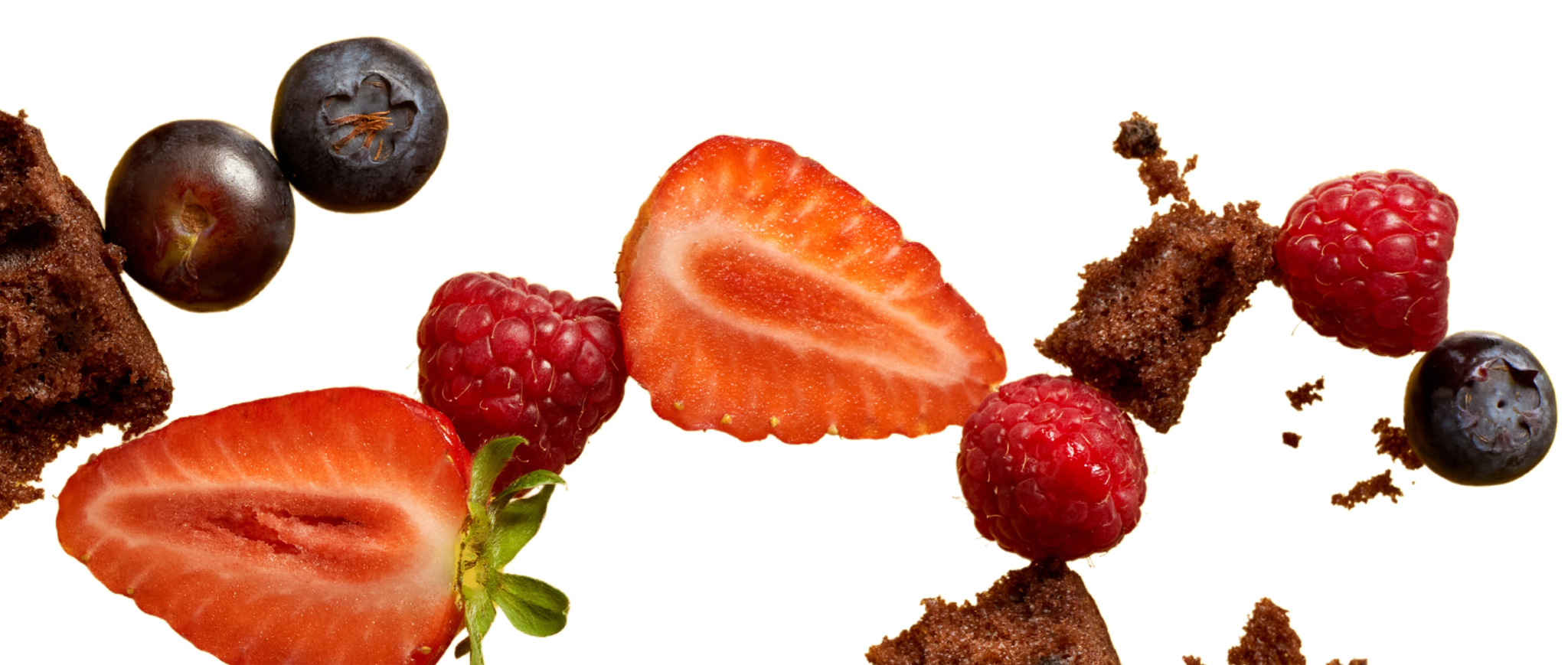 Write a closing statement or call-to-action here.
CONTACT US
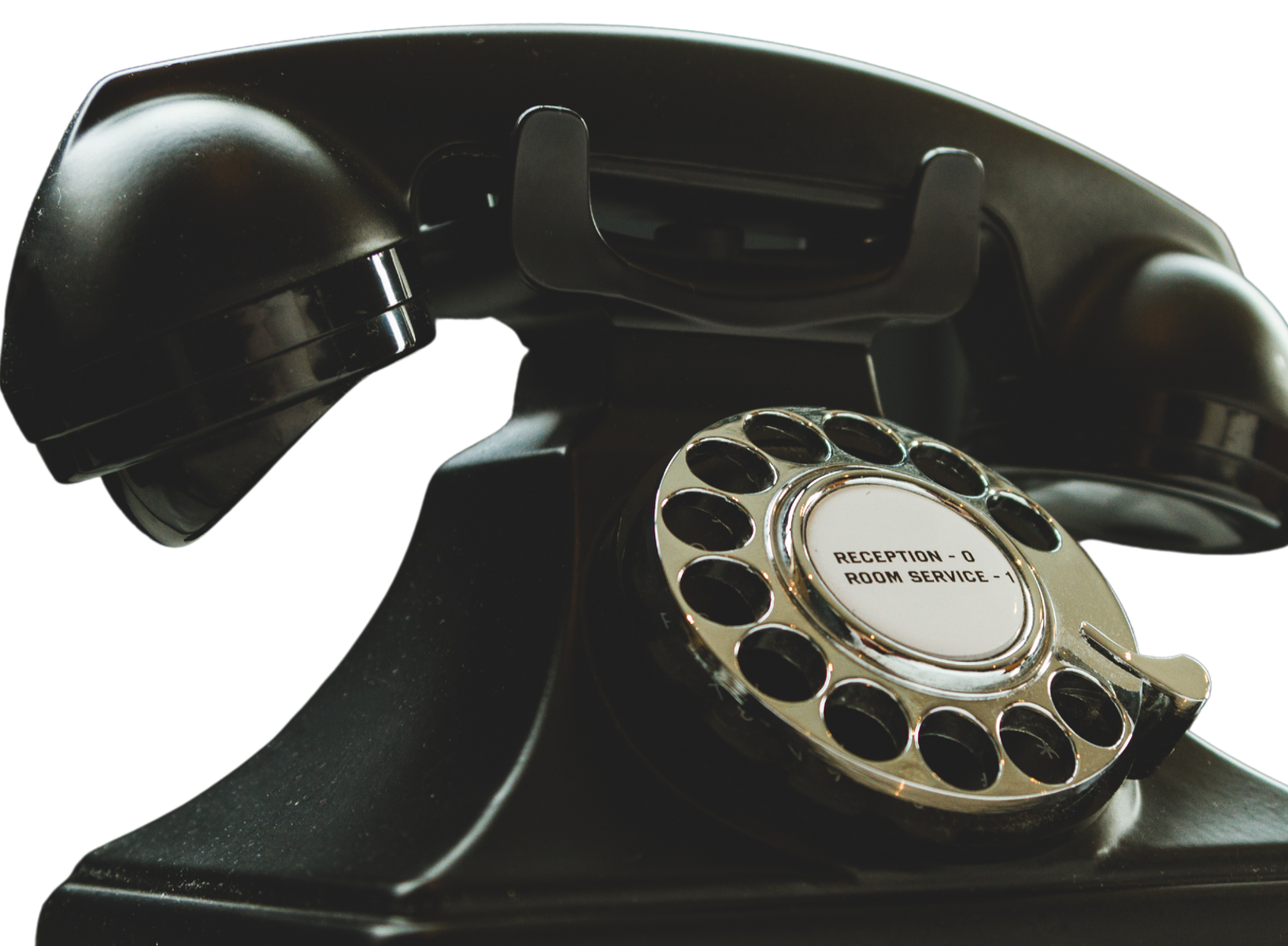 123 Anywhere St., Any City,ST 12345
123-456-7890
hello@reallygreatsite.com
@reallygreatsite
reallygreatsite.com
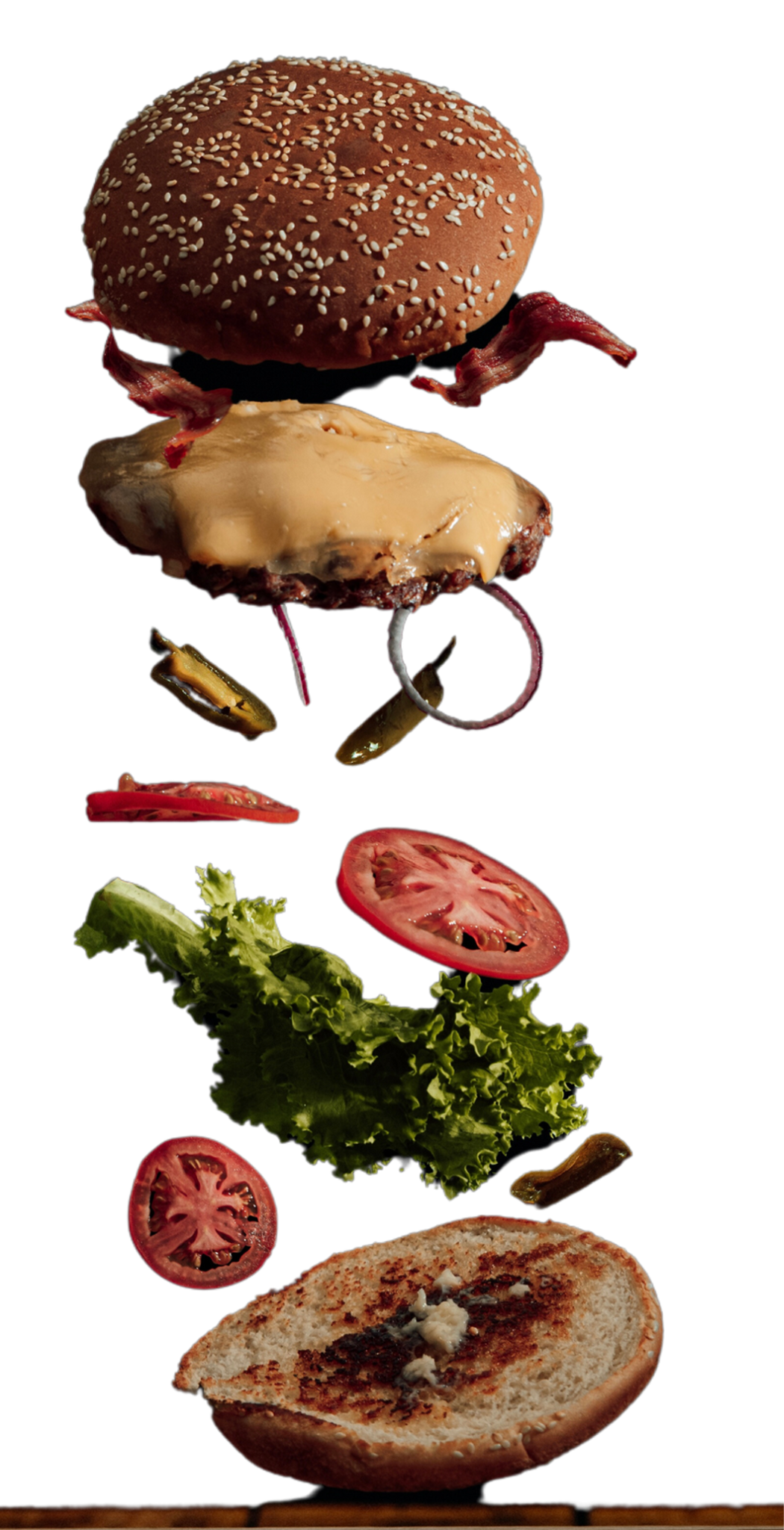 CREDITS
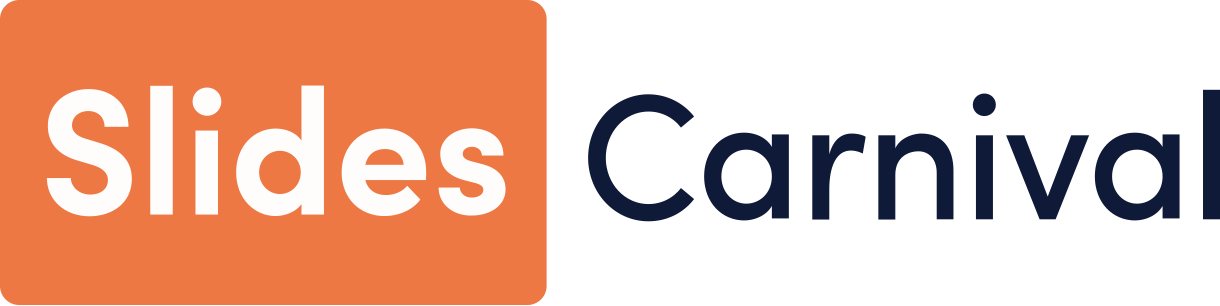 This presentation template is free for everyone to use thanks to the following:
SlidesCarnival for the presentation template
Pexels for the photos
Happy designing!
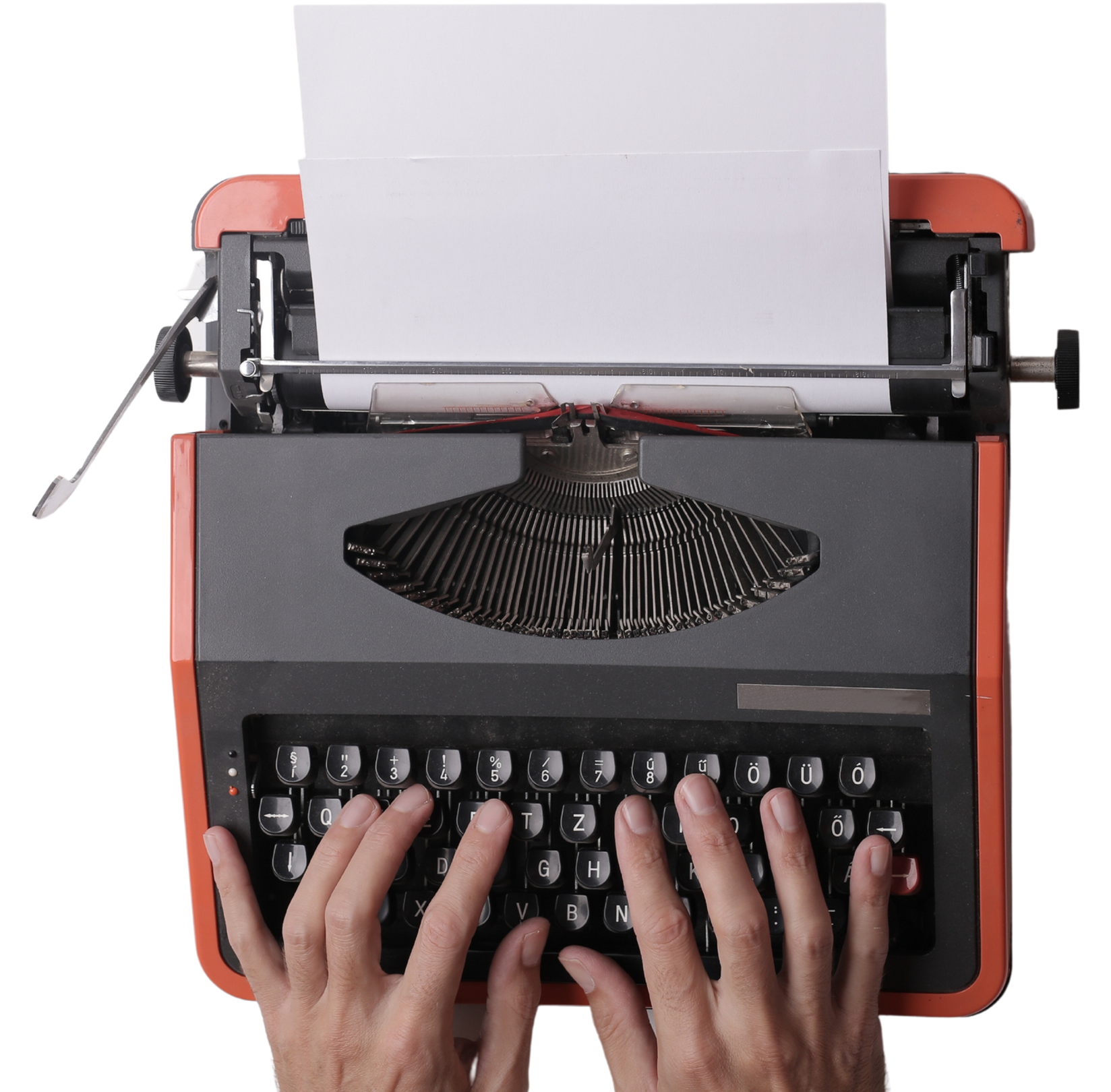 FONTS
This presentation template uses the following free fonts:
Titles: Staatliches
Headers: Staatliches
Body Copy: Barlow Condensed
You can find these fonts online too. Happy designing!